Les jours de la semaine
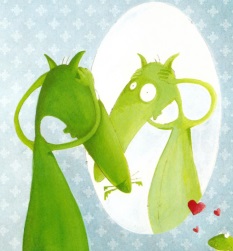 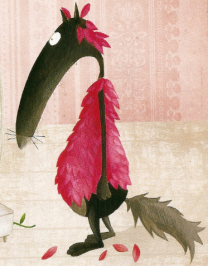 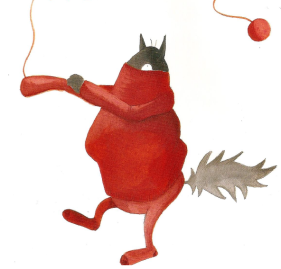 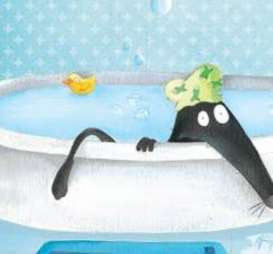 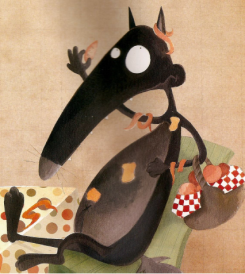 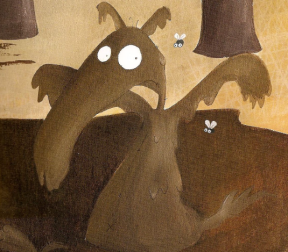 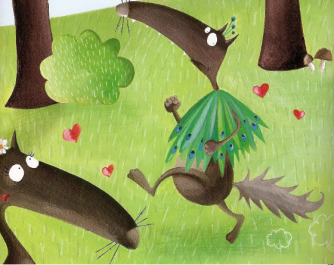